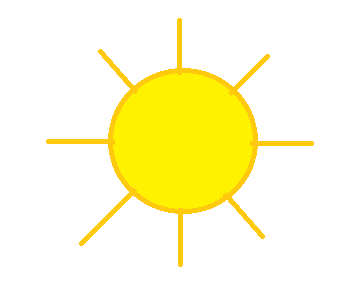 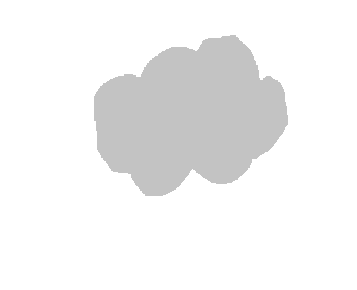 Climate in Picanya (Valencia)
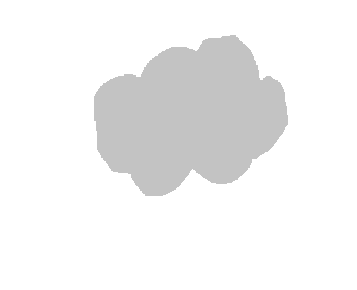 Here is the climate in Picanya from the 30 of nov to the 6 of dec.
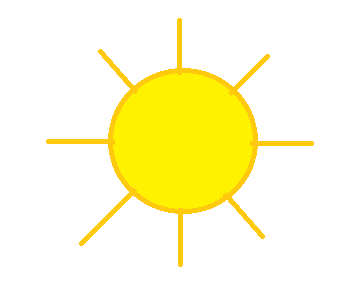 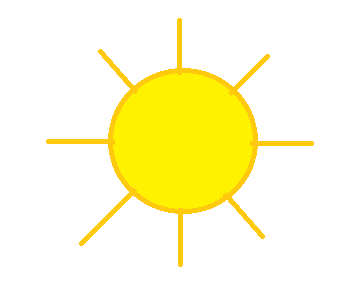 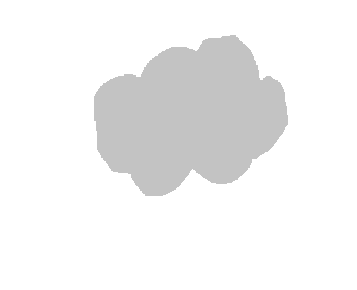 Temperature: 
Max: 15ºC
Min:  9ºC
Wendsday 30
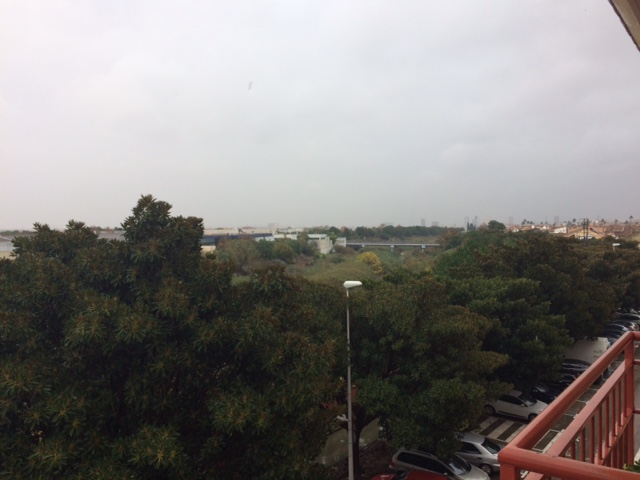 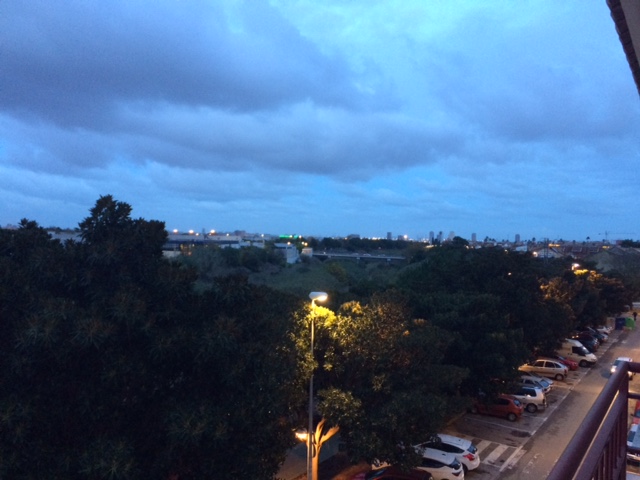 Thursday 1
Temperature:
Max: 16ºC
Min:  9ºC
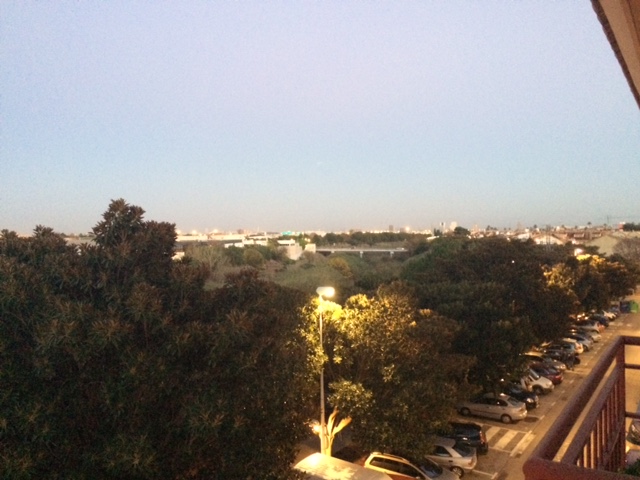 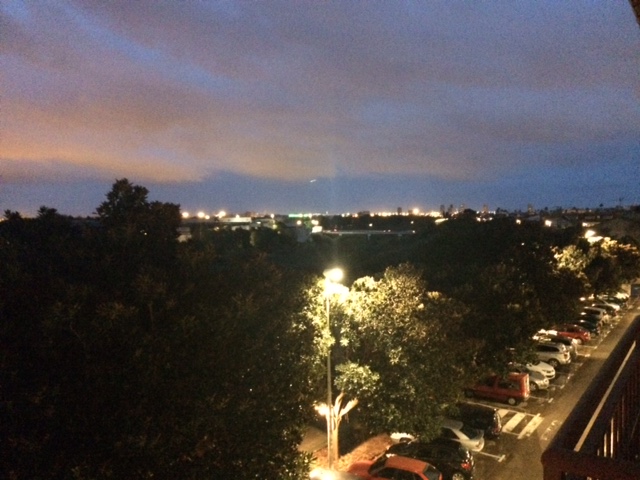 Temperatuure
Max: 17ºC
Min:  7ºC
Friday  2
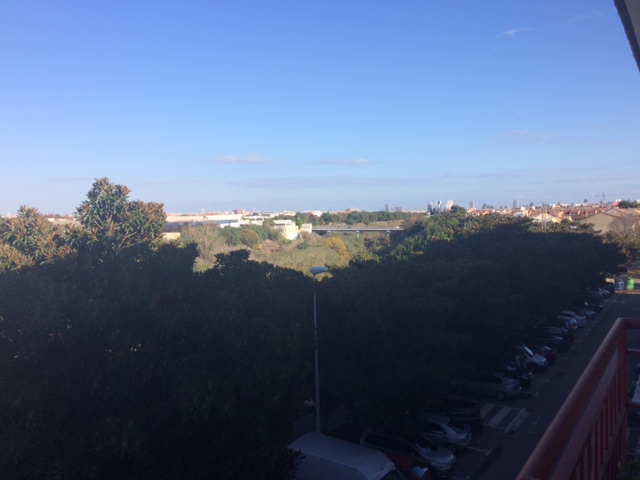 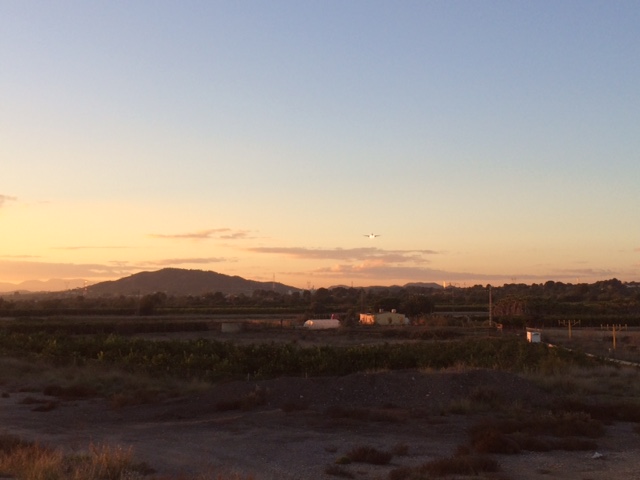 Temperature
Max: 16ºC
Min:  6ºC
Saturday 3
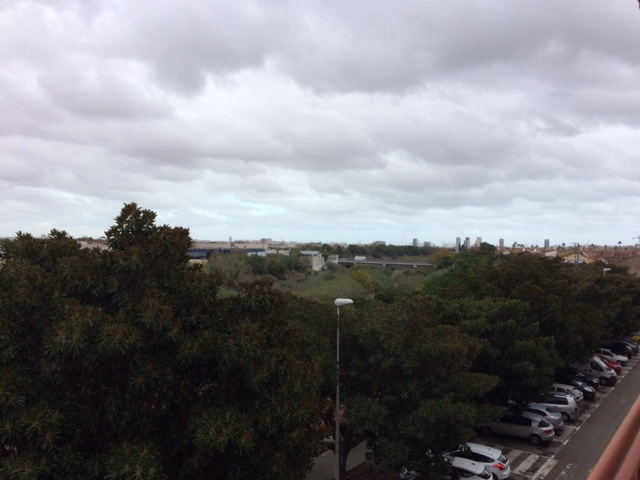 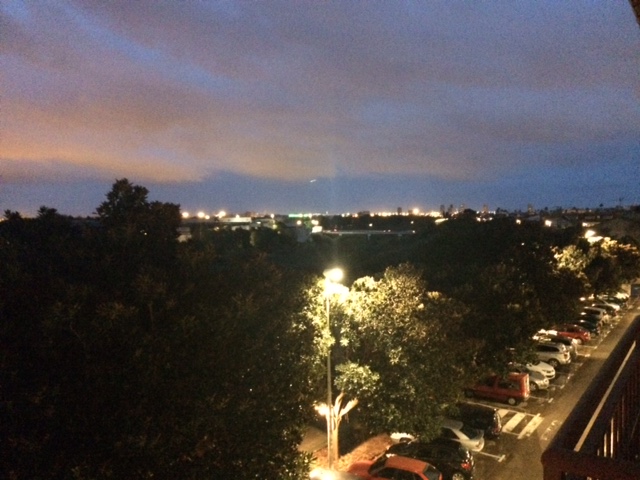 Temperature
Max: 16ºC
Min:  12ºC
Sunday 4
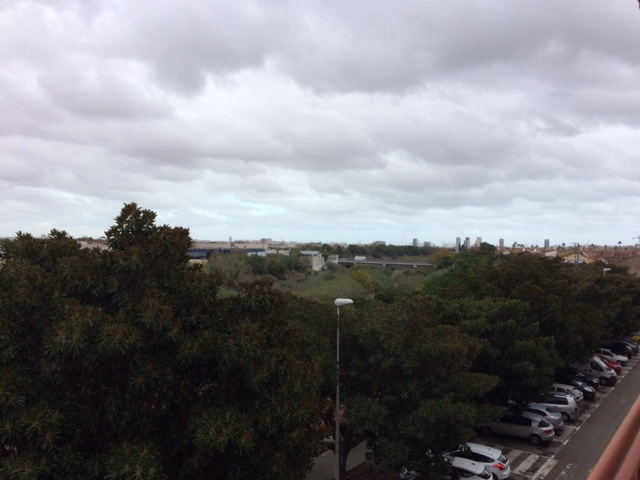 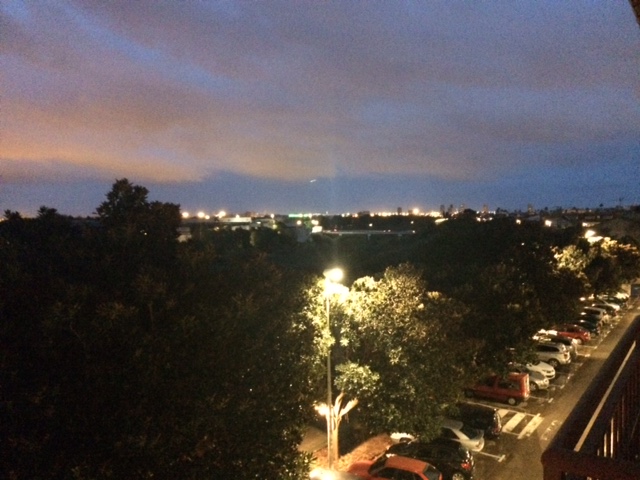 Temperature
Max : 16ºC
Min:   13ºC
Monday 5
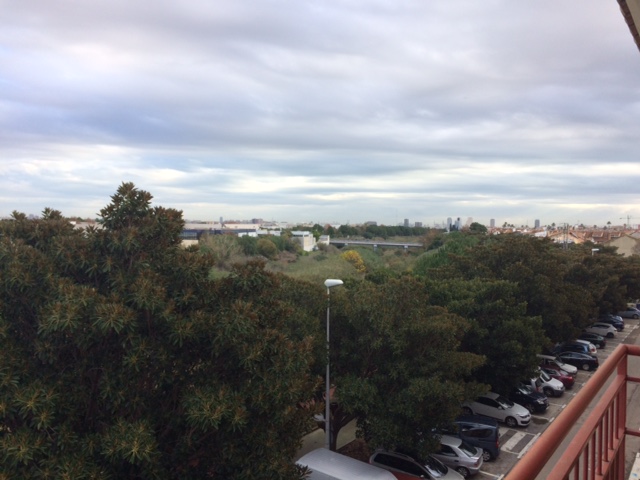 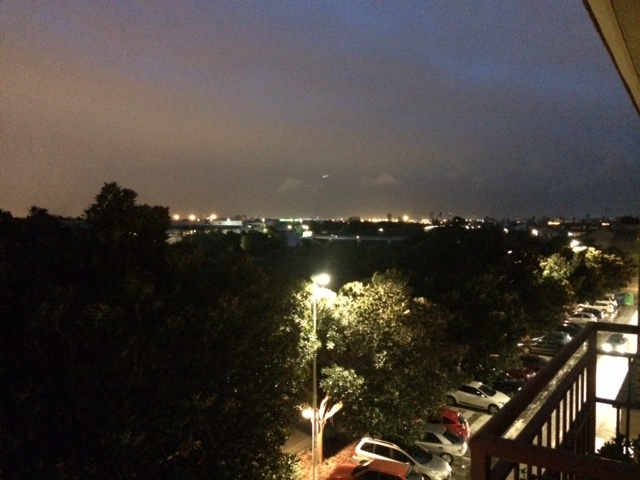 Temperature
Max: 18ºC
Min:  10ºC
Tuesday 6
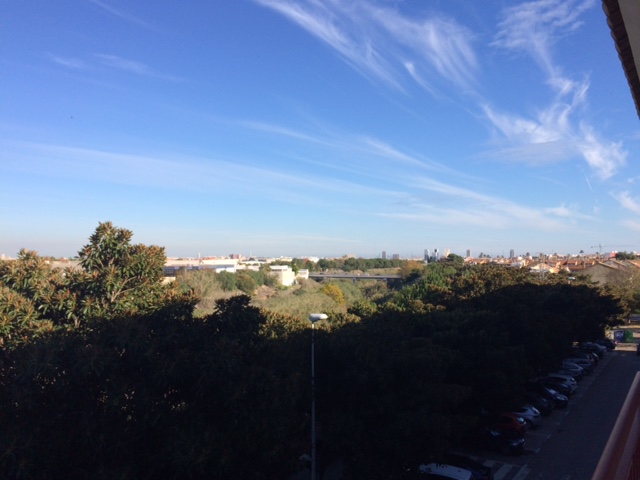 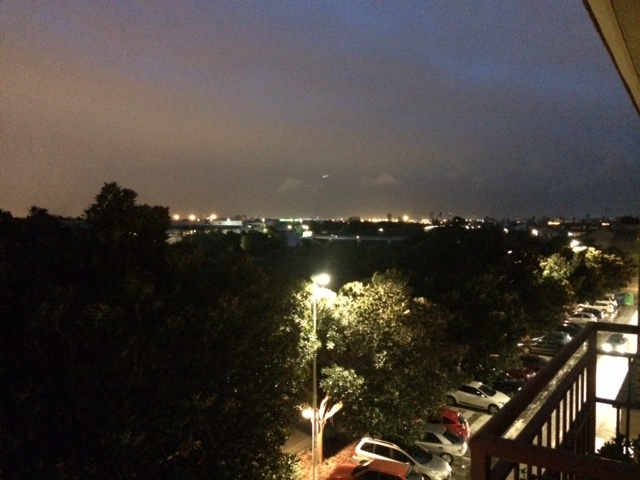